Александр Александрович Блок
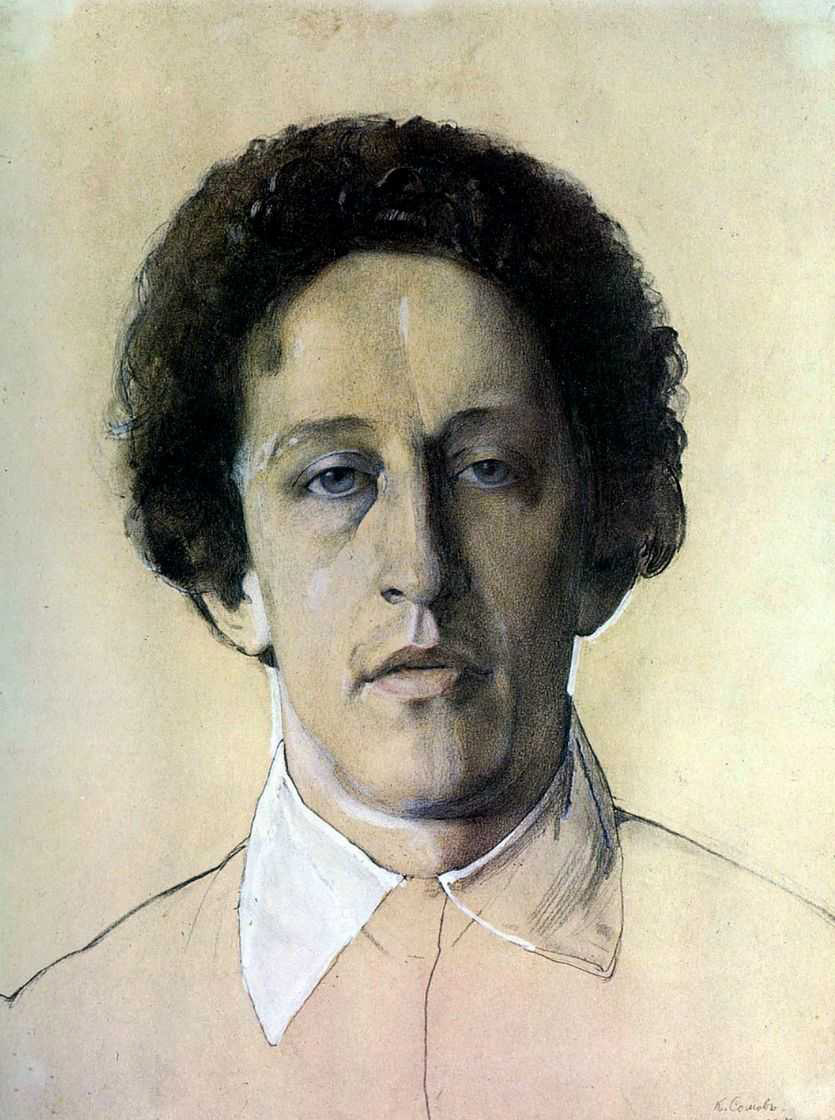 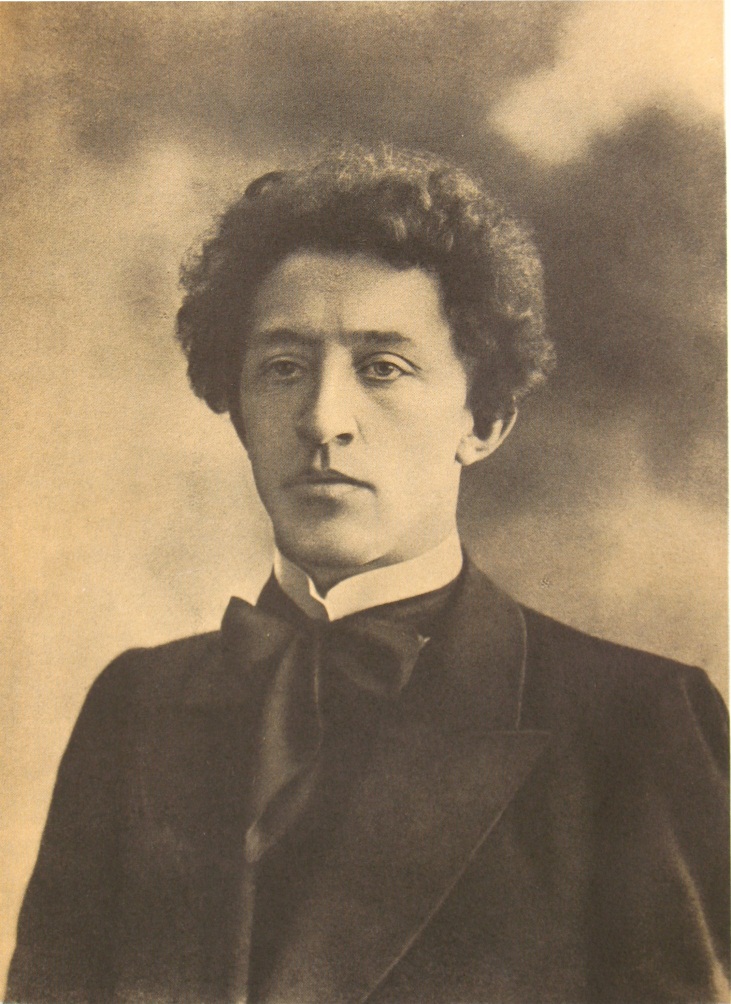 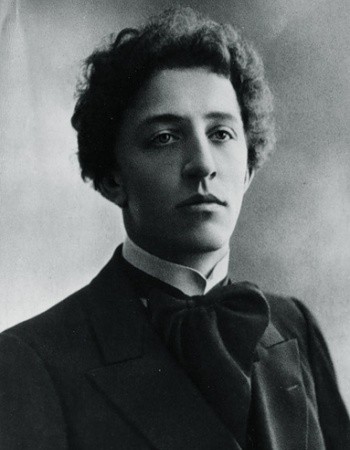 Родился  28 ноября 1880 г. в Петербурге
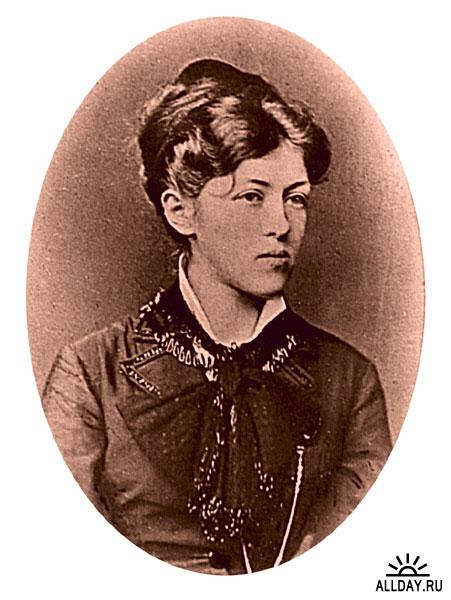 Александр Львович Блок
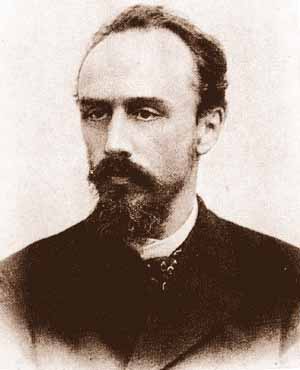 Александра Андреевна
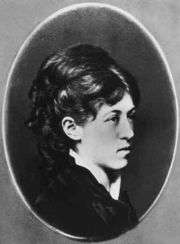 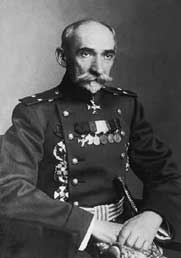 Ф. Ф. Кублицкий-Пиоттух
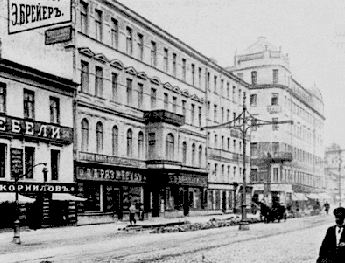 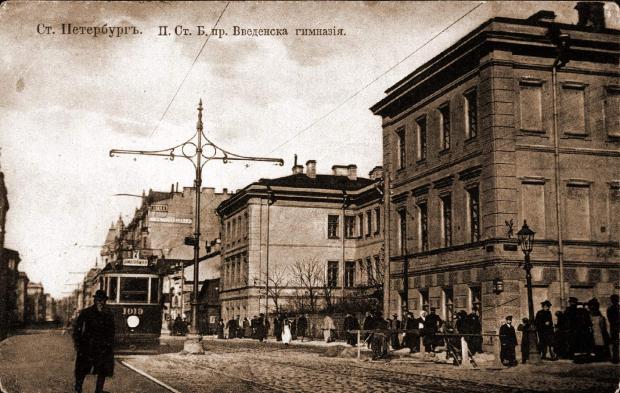 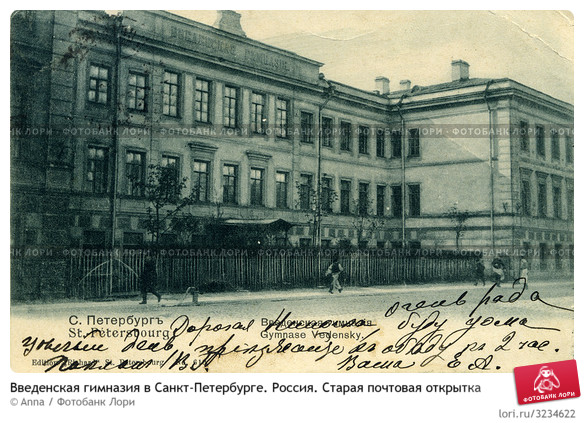 Введенская гимназия
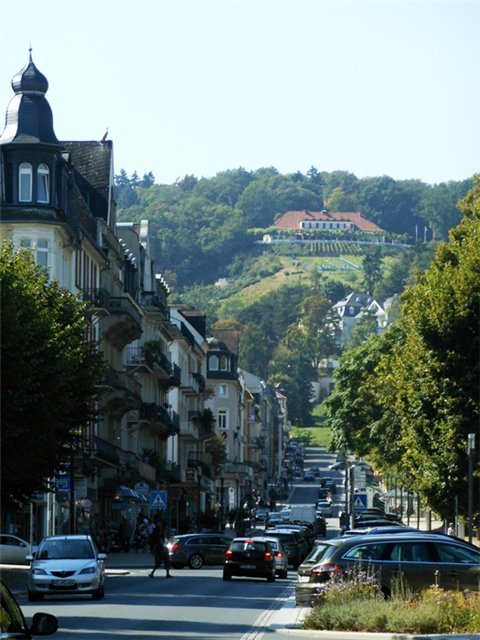 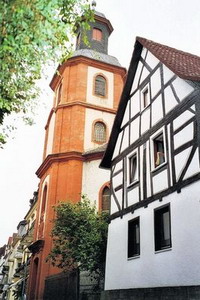 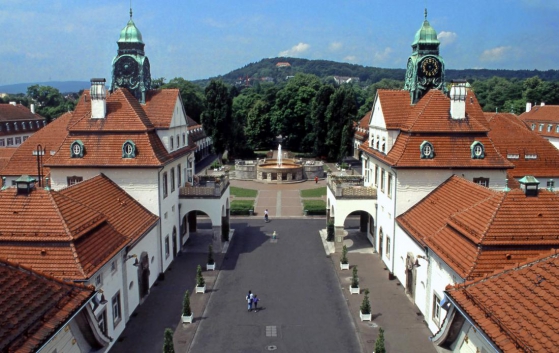 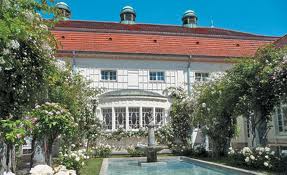 Бад-Наугейме
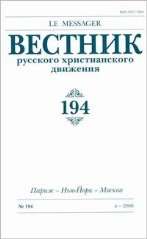 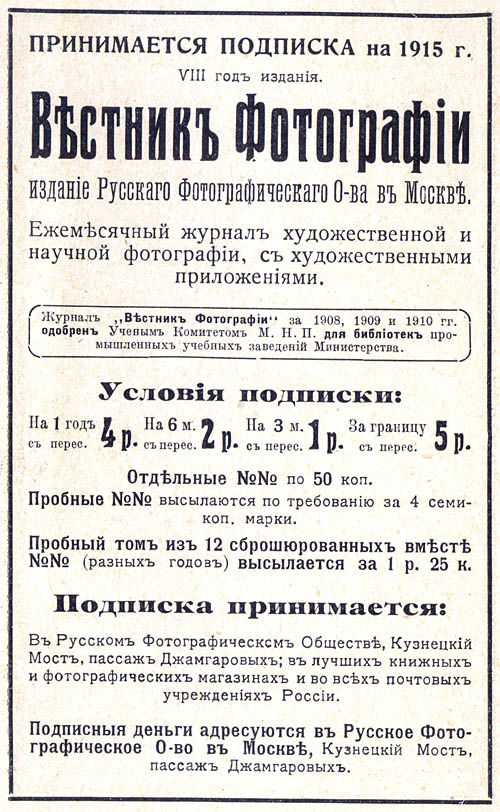 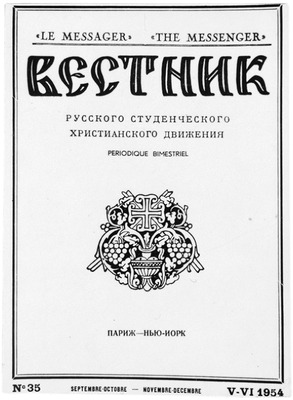 «Вестник»
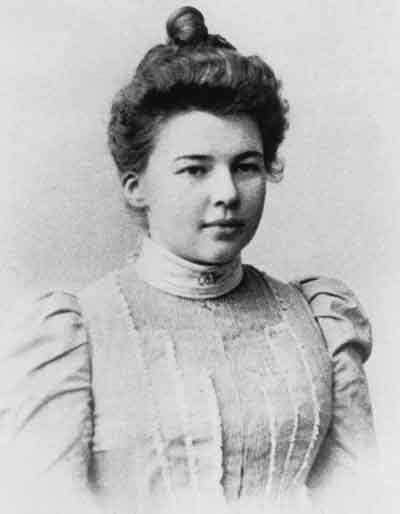 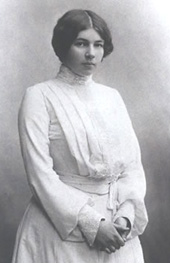 Любовь Менделеева
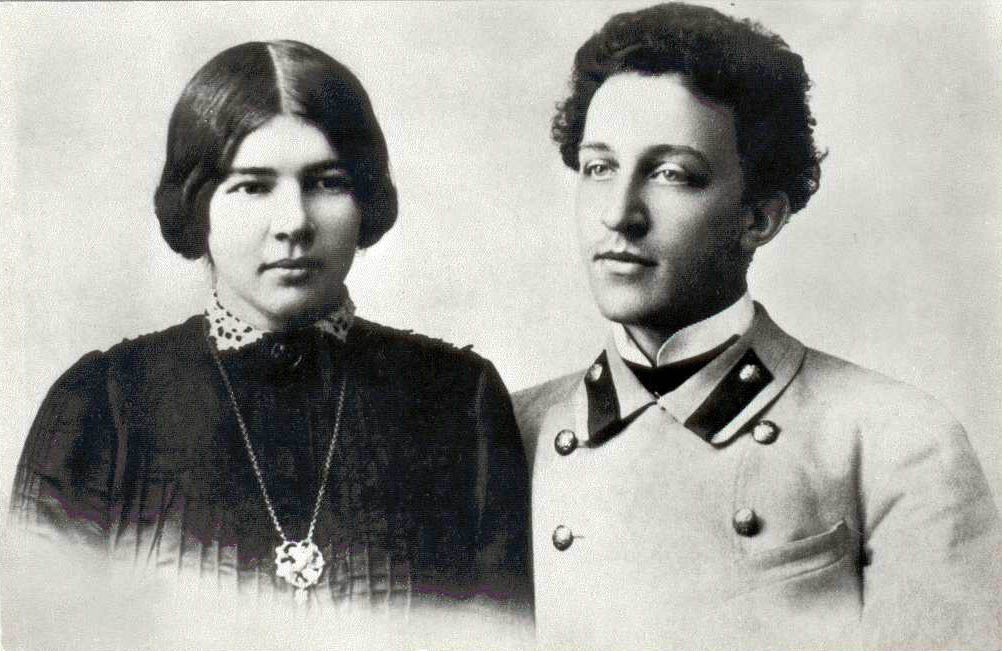 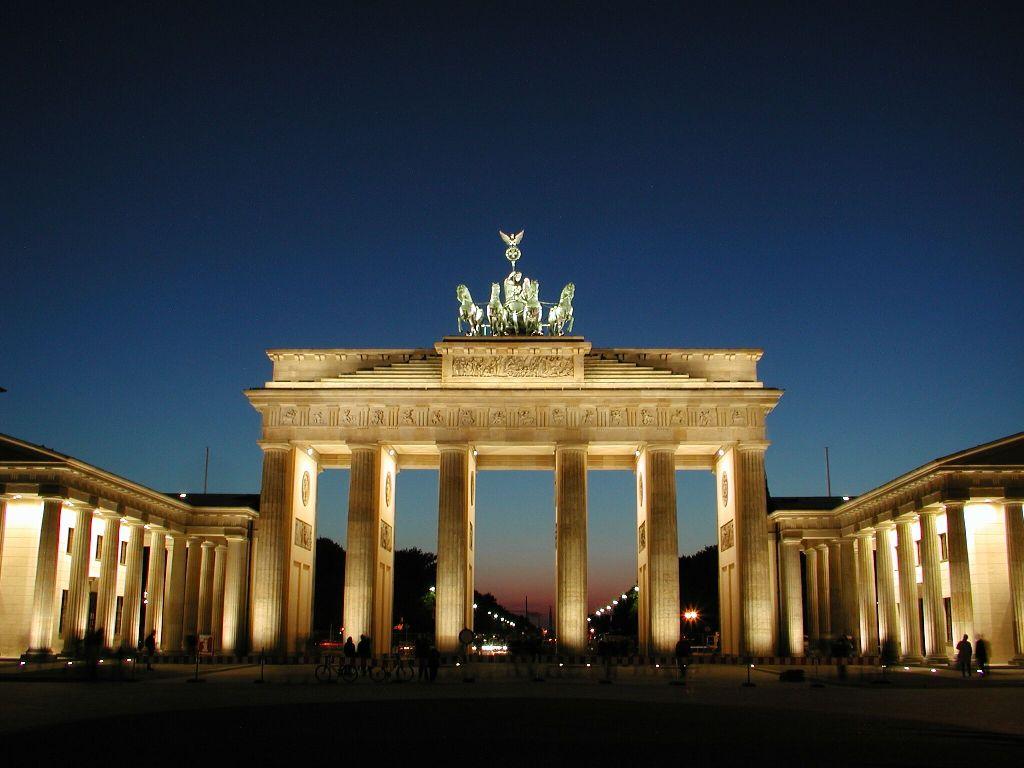 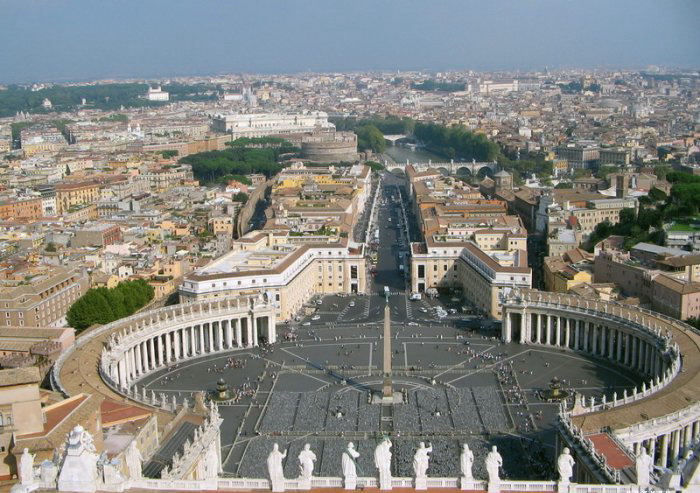 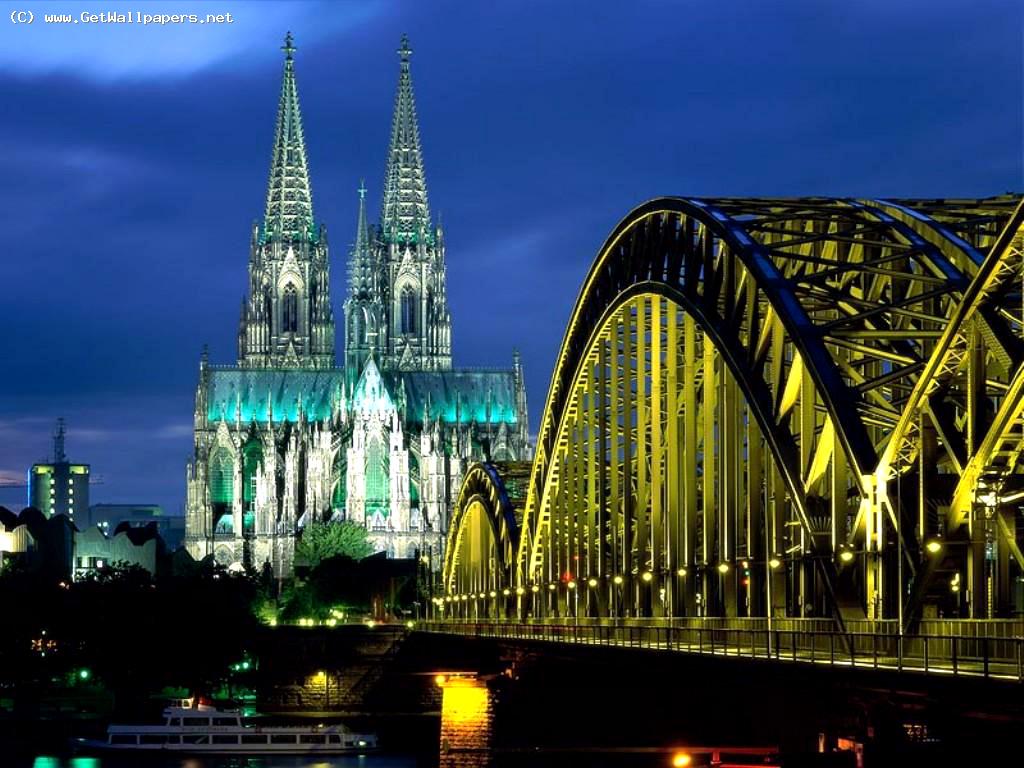 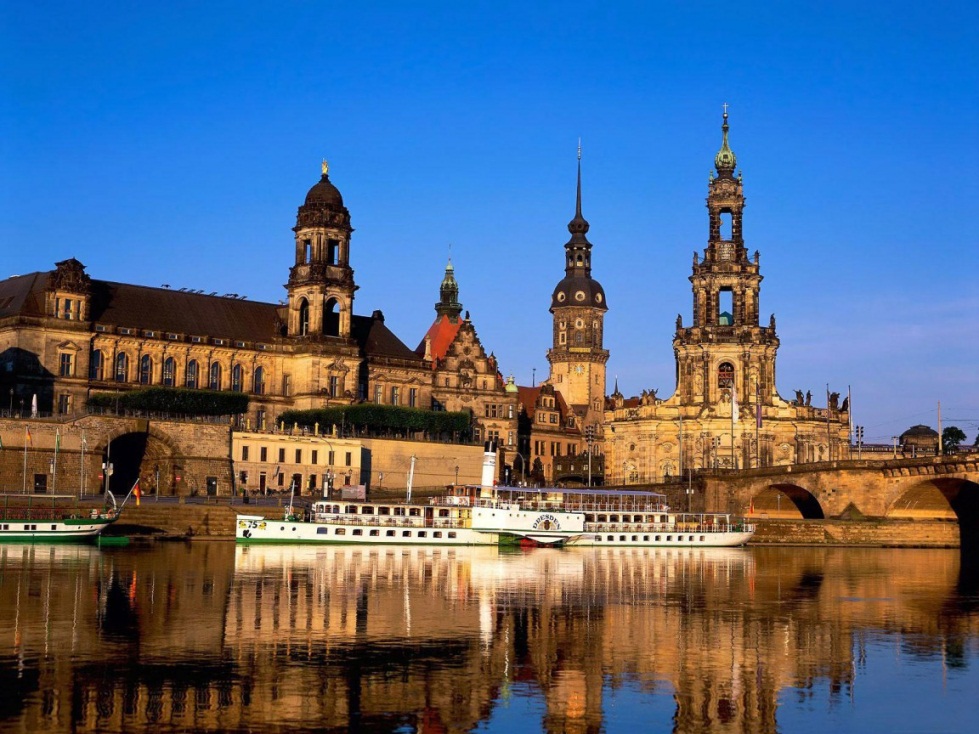 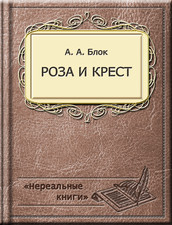 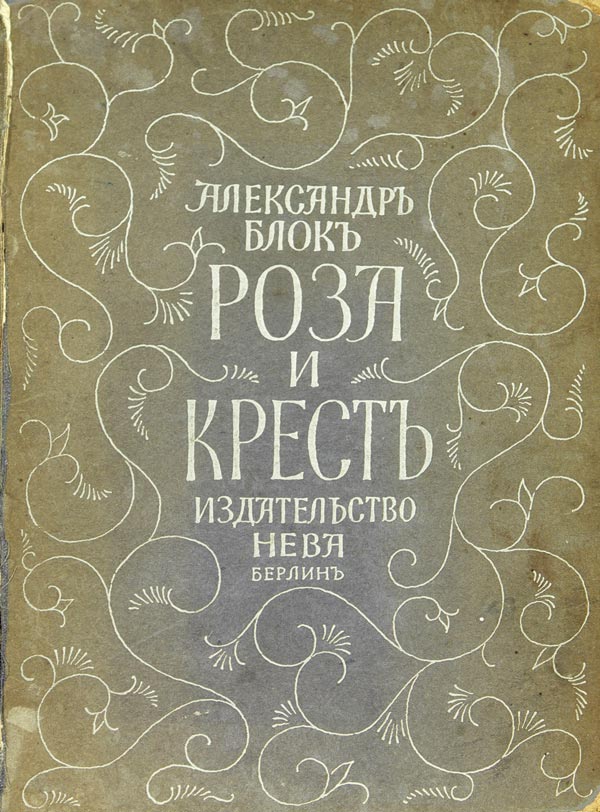 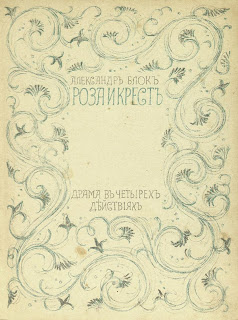 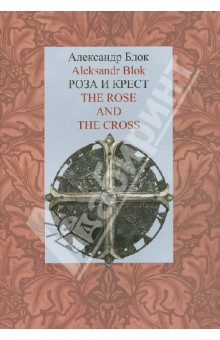 «Роза и Крест»
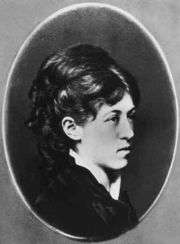 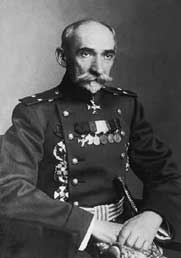 Ф. Ф. Кублицкий-Пиоттух
Мать Блока
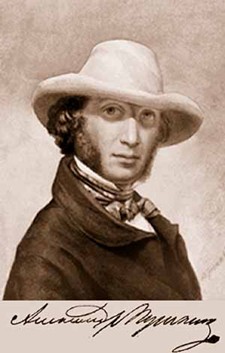 В январе 1921 года Блок по случаю 84-й годовщины смерти Пушкина выступил в Доме литераторов со своей знаменитой речью «О назначении поэта».
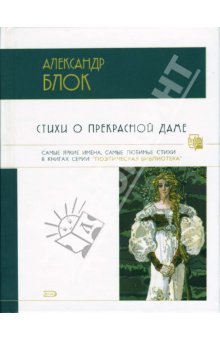 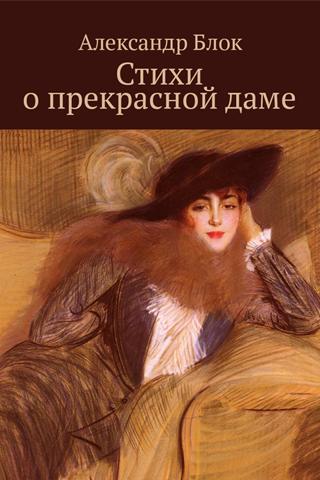 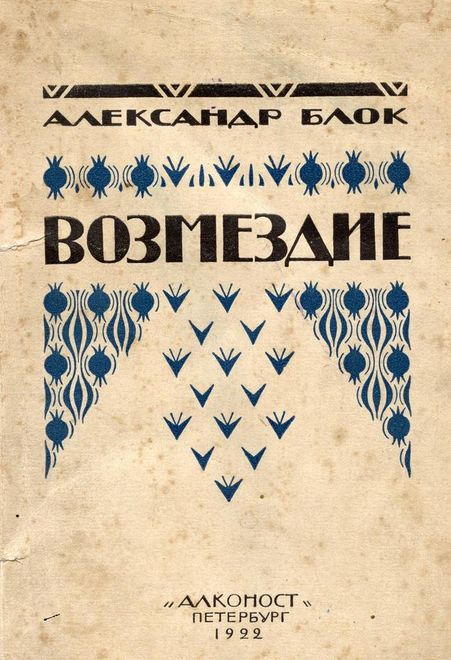 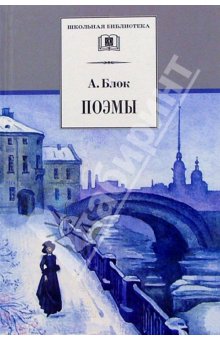 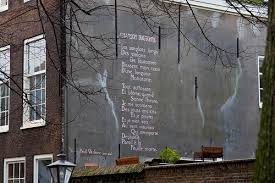 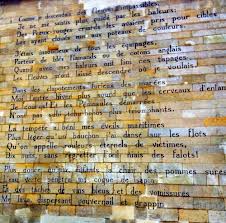 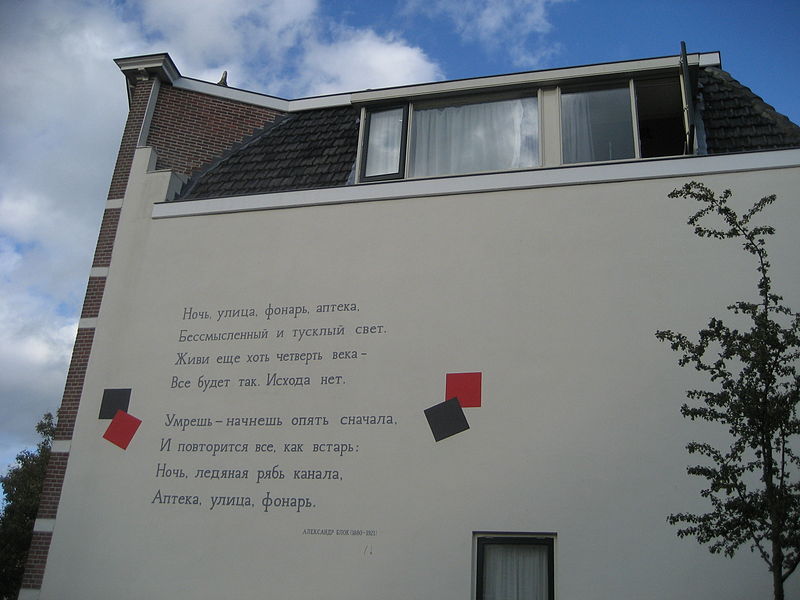 «Wall 
poems»